A TO Z INTERNET
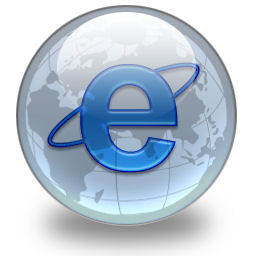 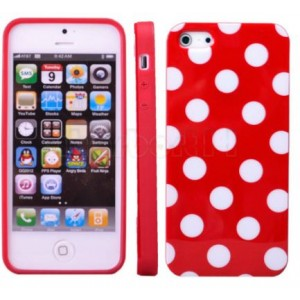 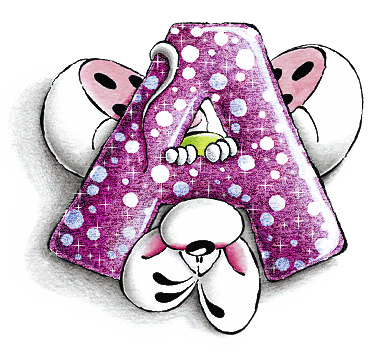 All email addresses have the @ symbol   
  @  = at in English
.=dot in English
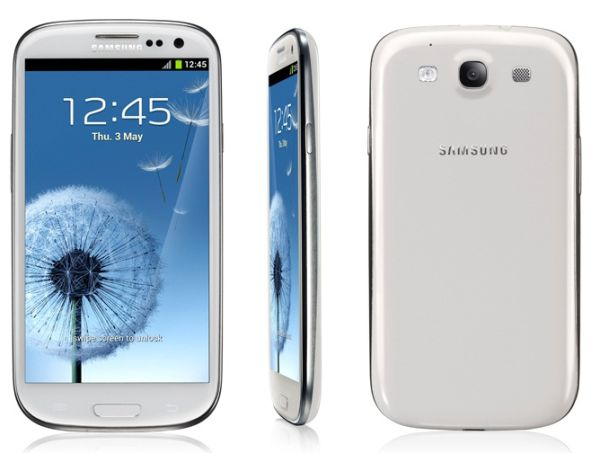 a type of diary that you put on Internet is called BLOG☺♥☻
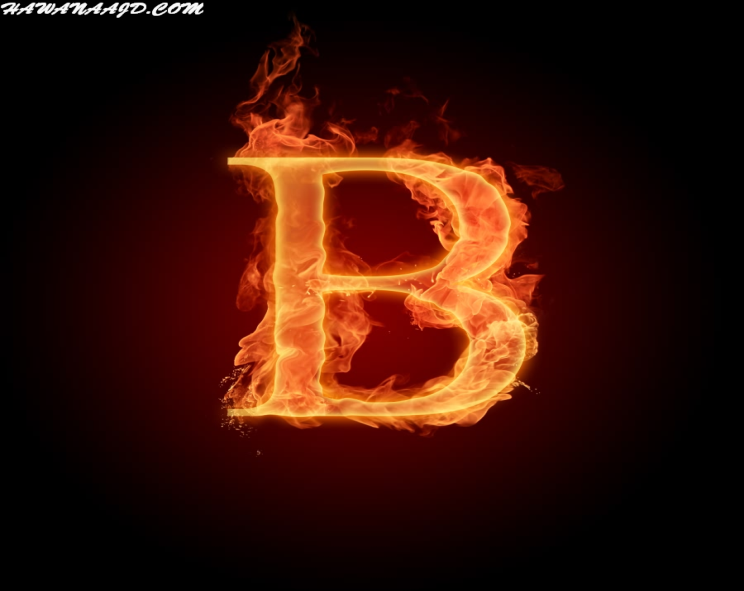 Blog ready or not? ♥
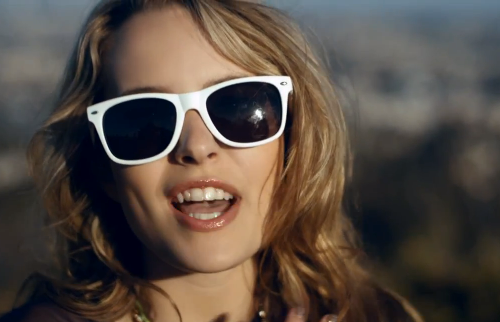 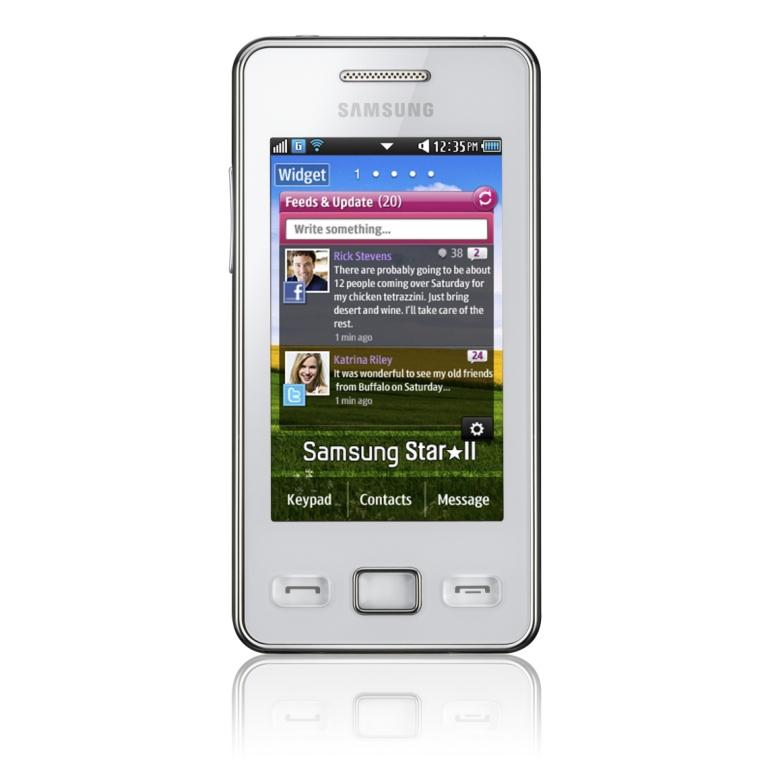 You click with the mouse to make your computer do something ♪
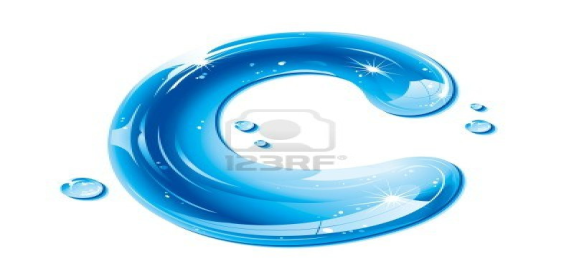 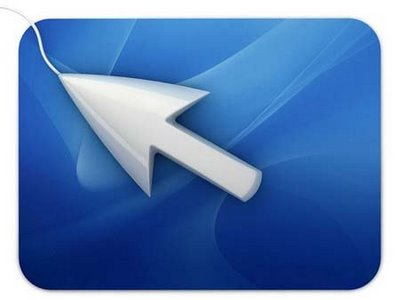 When you take text, music or video from Internet, you download it. 
♥↨$
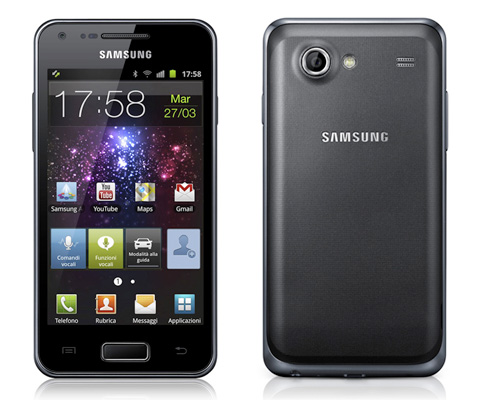 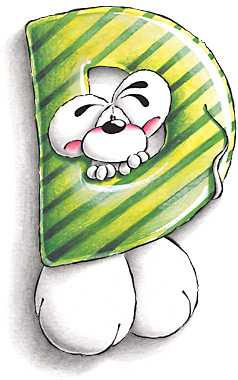 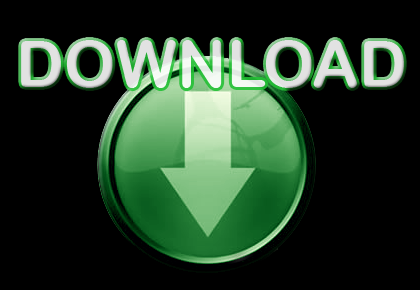 You use email (electronic mail) to send and receive messages on your computer via internet
▲☺
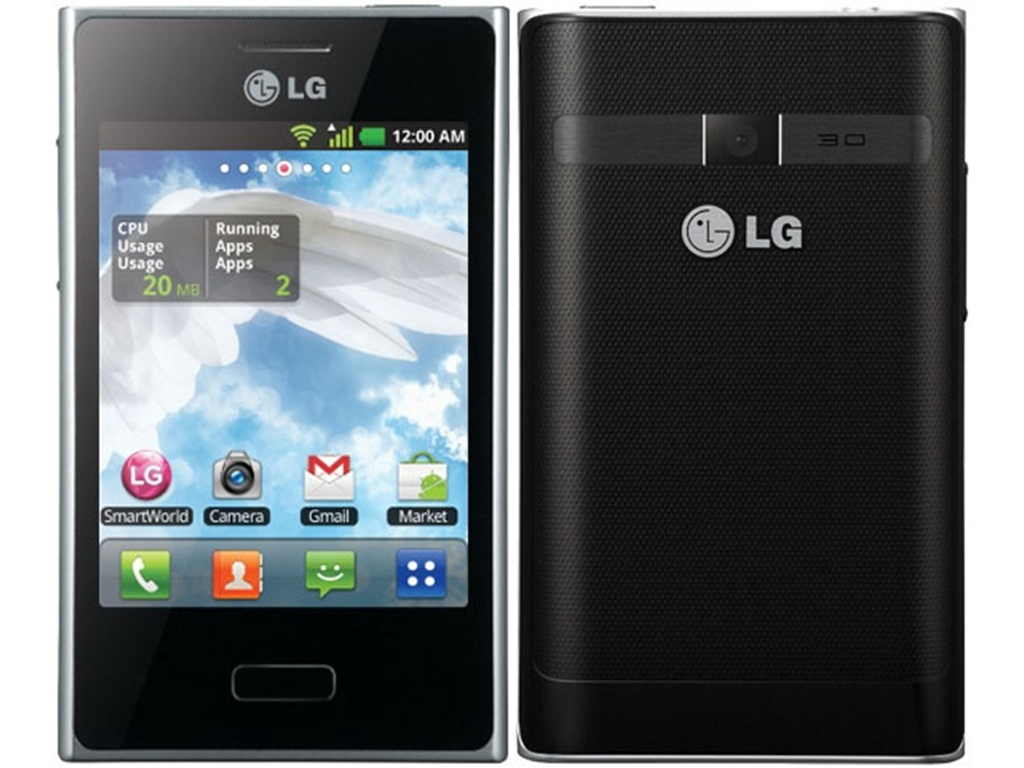 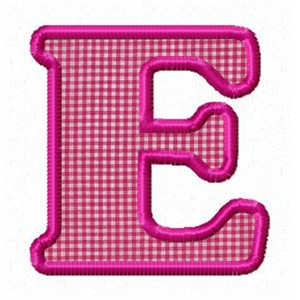 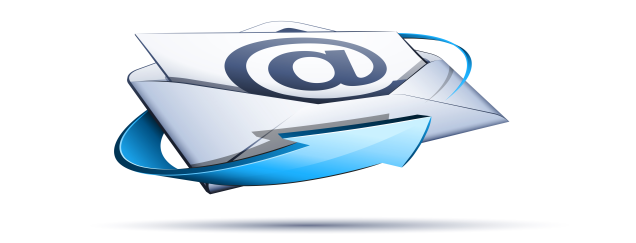 You can keep a list of your favourite websites (called favourites) on your computer. ☺
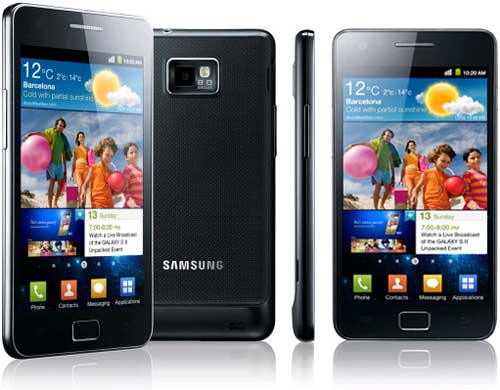 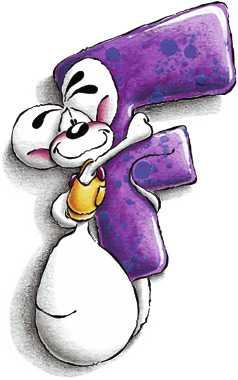 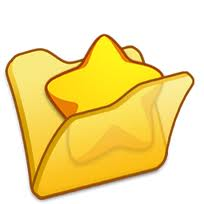 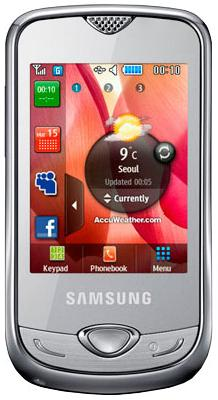 You click Go to start a search on Internet. 
☻
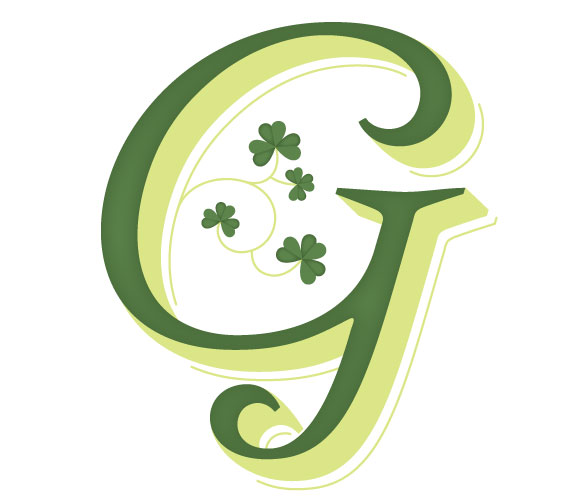 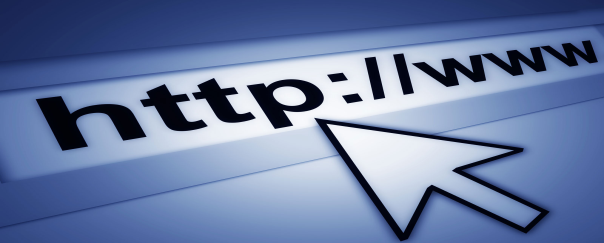 You can use symbols to add humour to your email messages. For example:
= amused   |   = sad   | ) very happy   |   != surprised
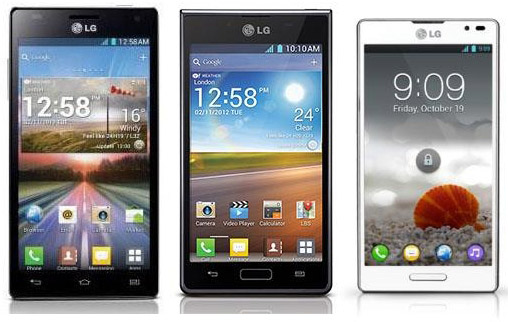 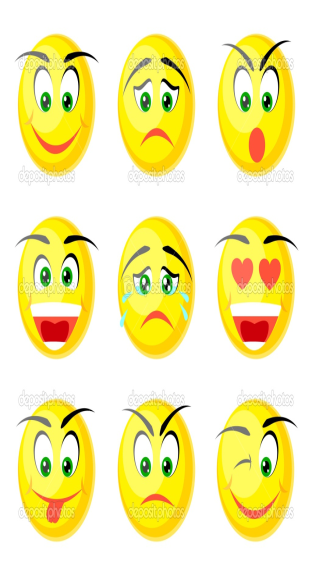 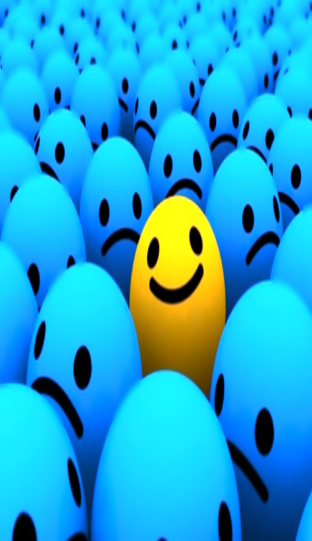 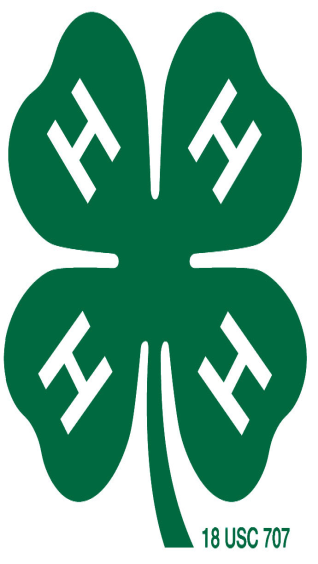 You can use Internet for instant messaging. You send a message and you receive a reply immediately. It’s like a written conversation. ♪♥
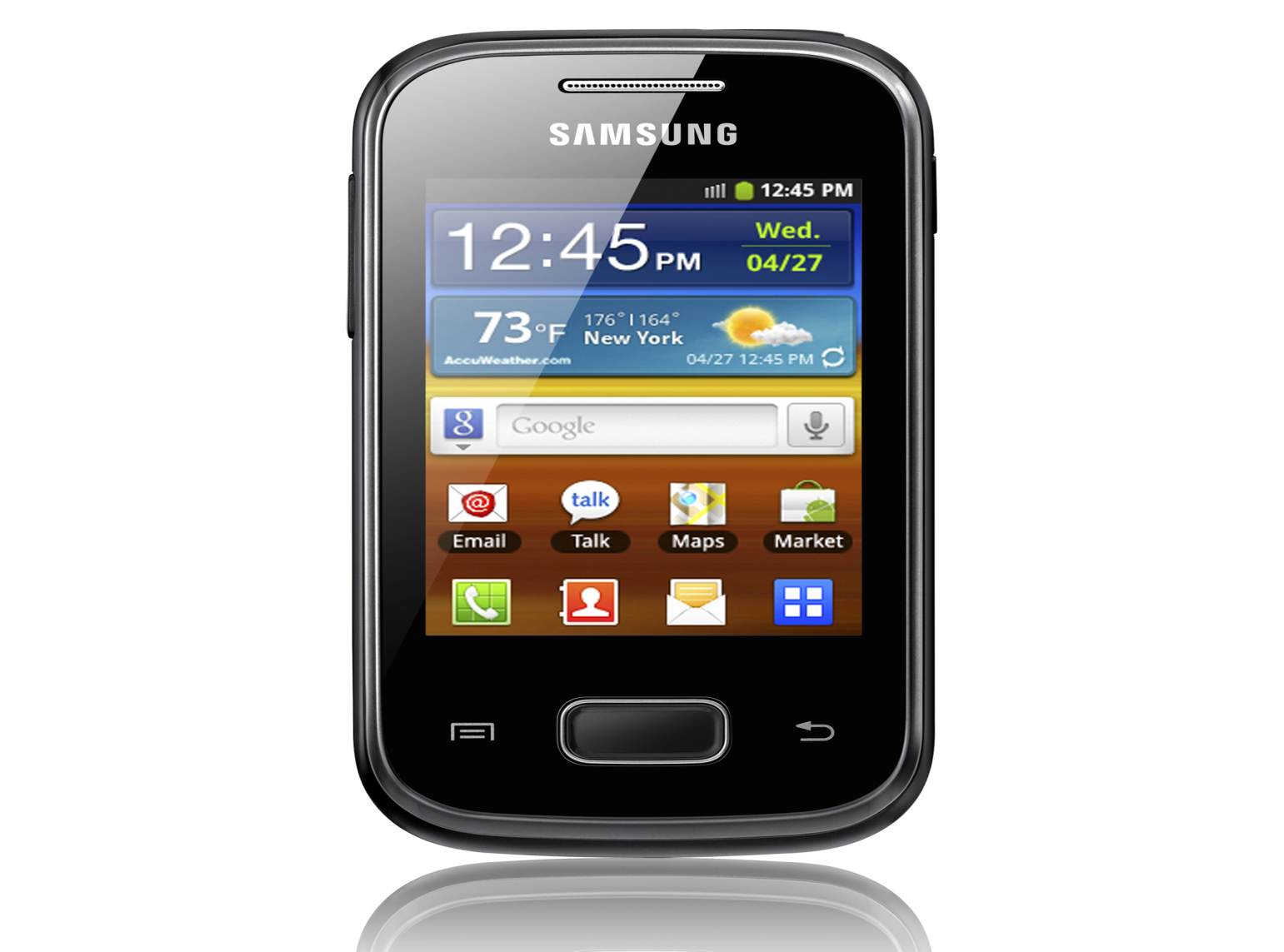 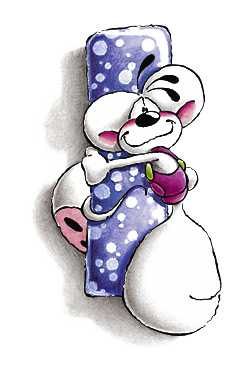 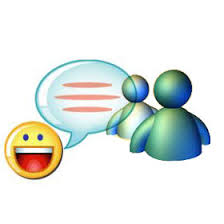 You sometimes receive emails that you didn’t ask for and didn’t want. This is junk mail or spam. 
☻
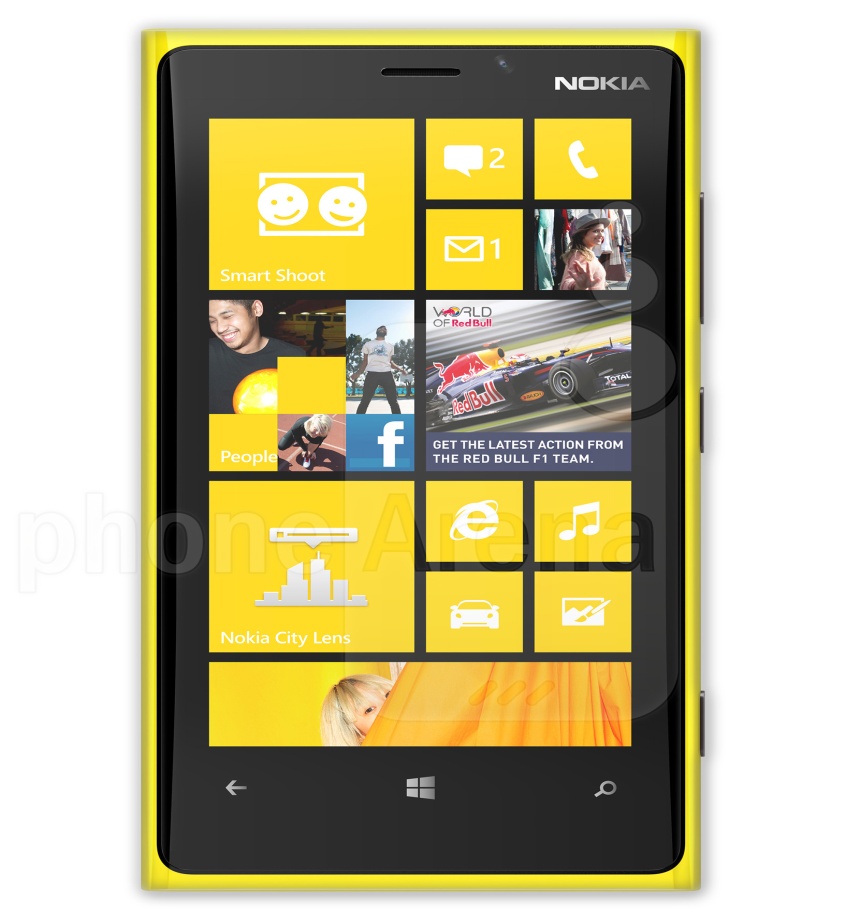 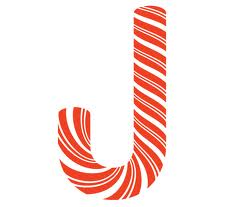 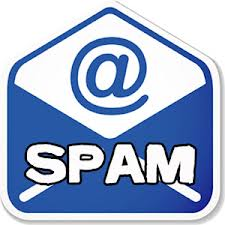 You use the keyboard to type messages. 
☻☺♪
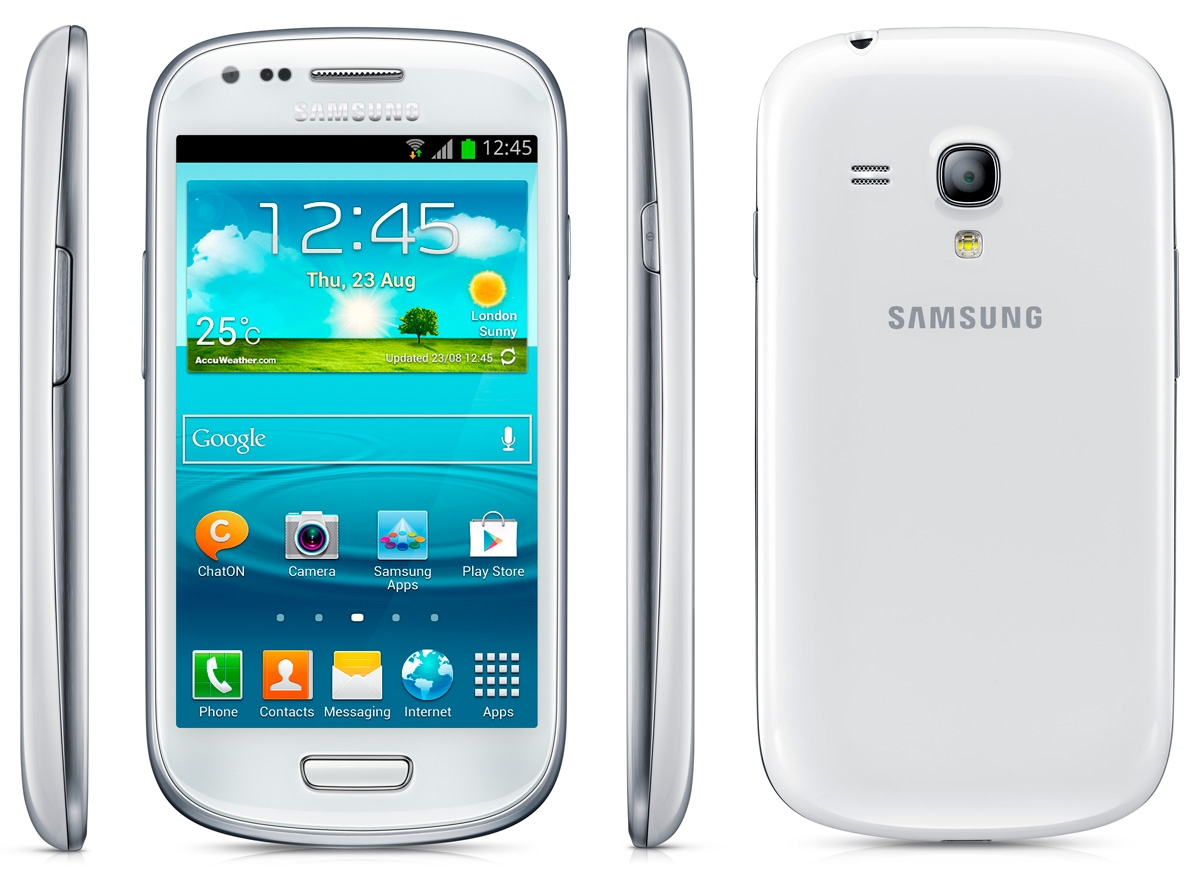 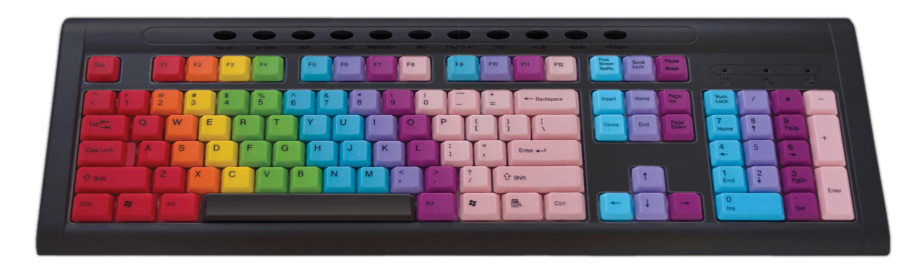 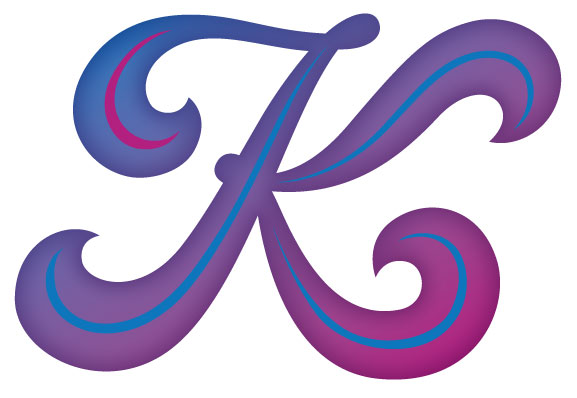 A link connects one web page to another. It’s usually a word or phrase in blue and underlined. 
☺♥
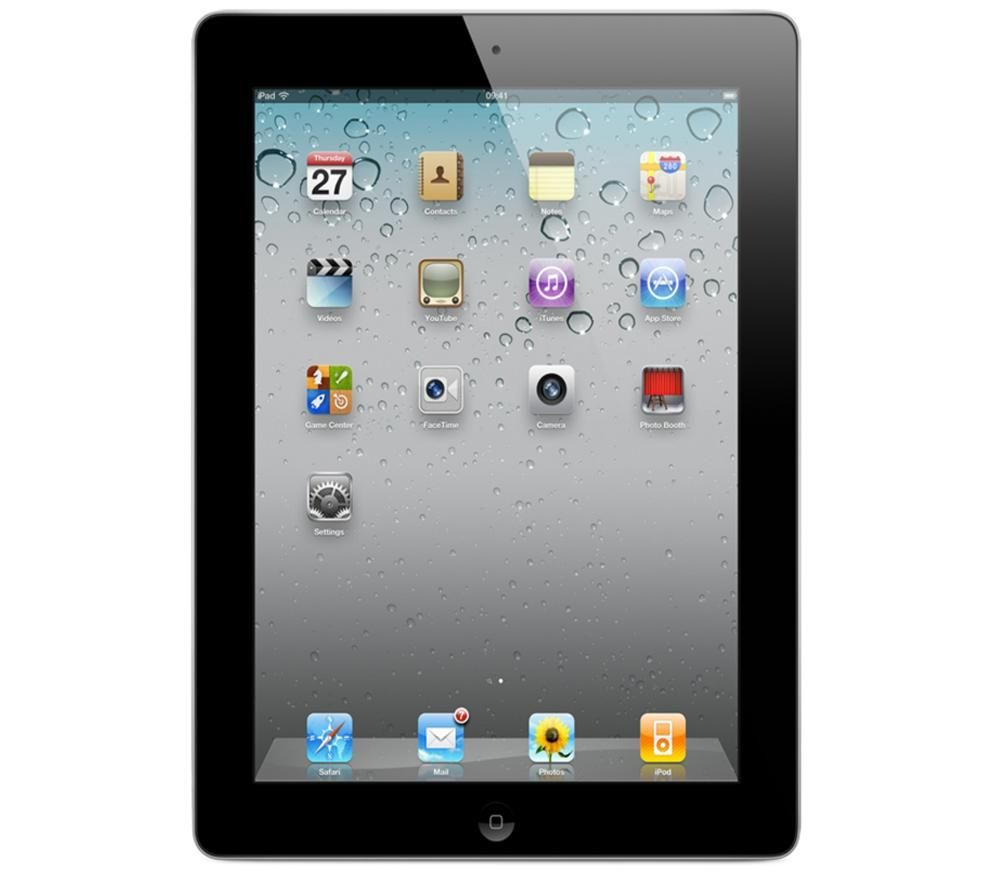 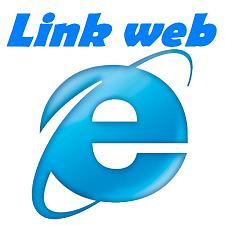 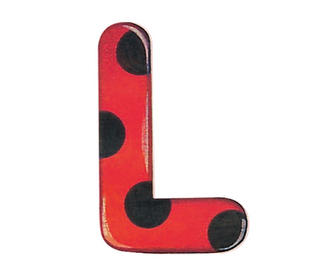 You use the mouse to move around the screen of your computer. 
$☺♥§
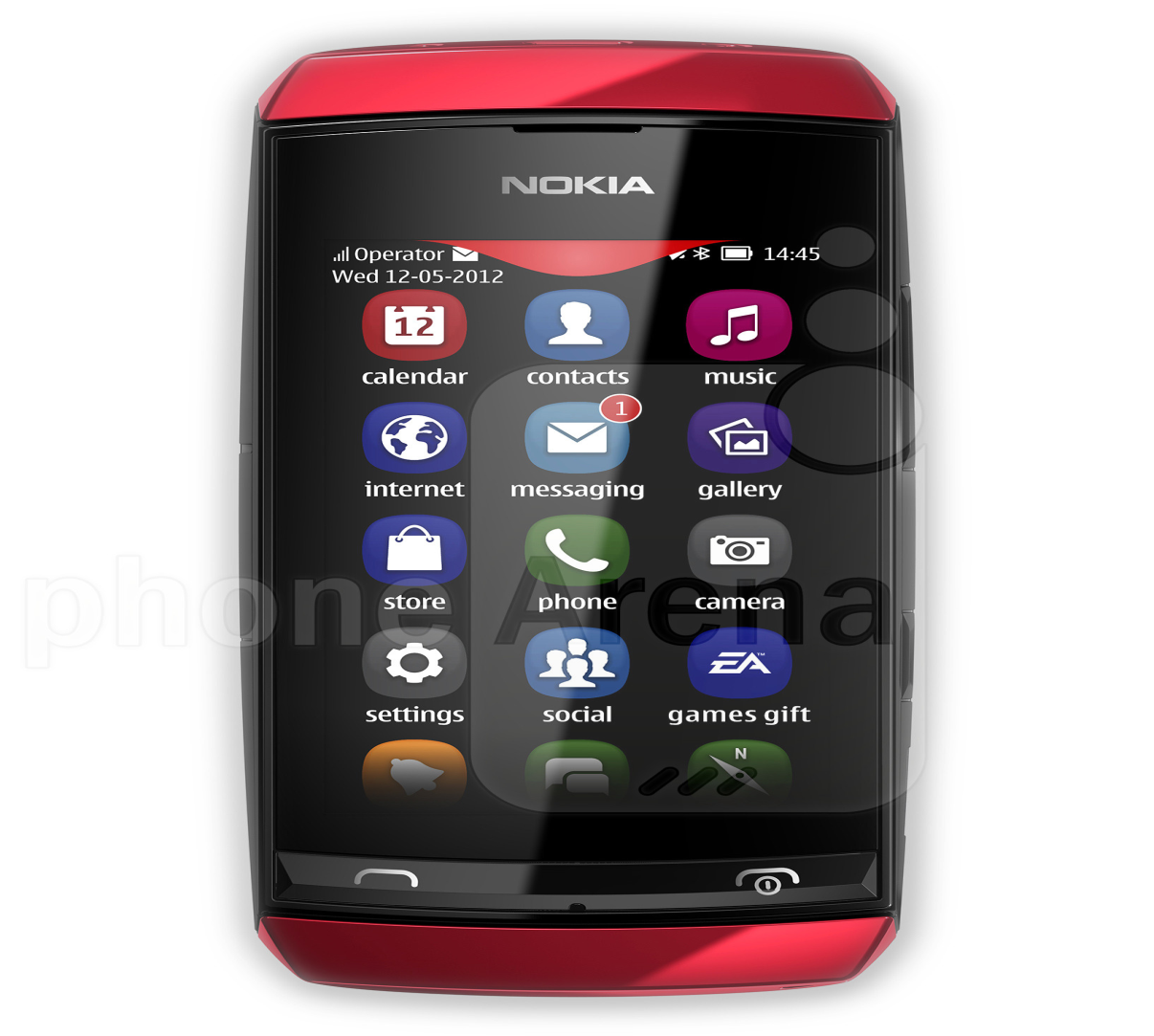 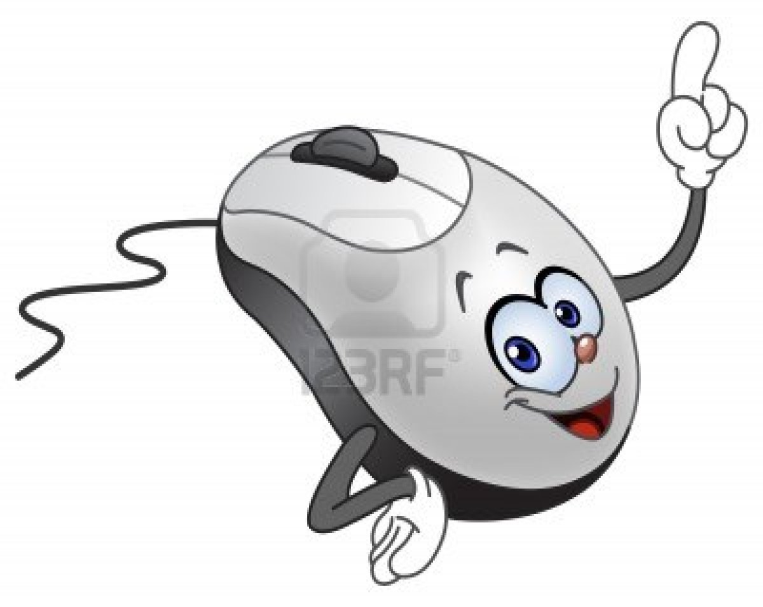 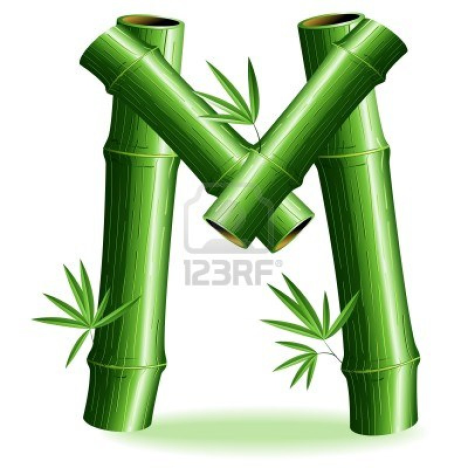 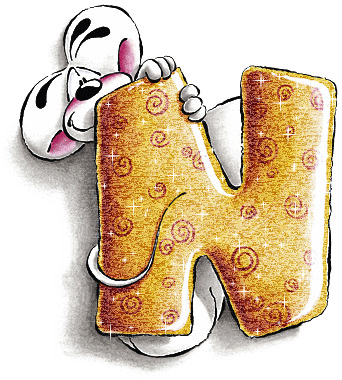 The Net in another word for Internet. 
☺♪☻
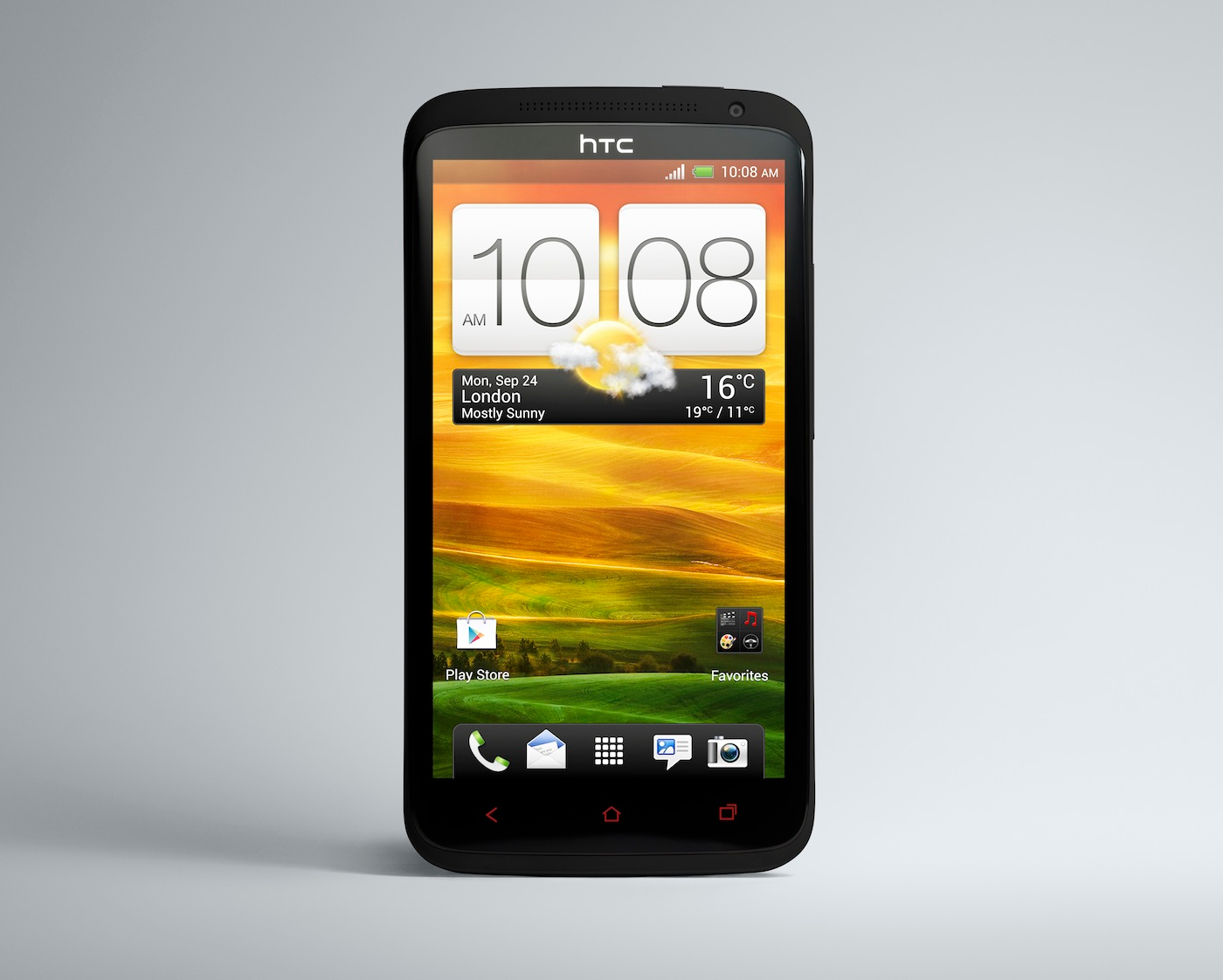 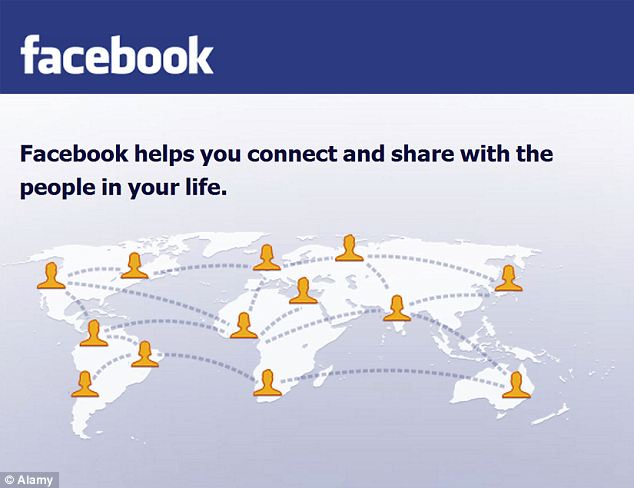 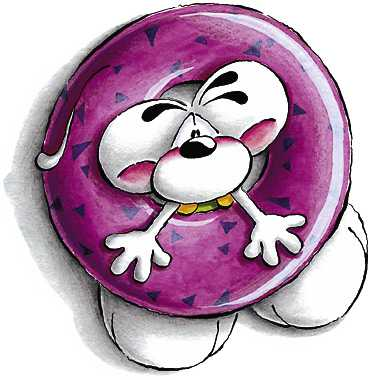 Online means connected to Internet. 
♪☻☺
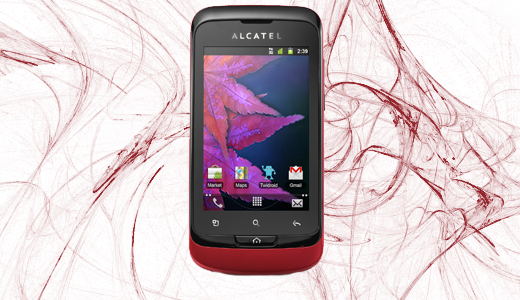 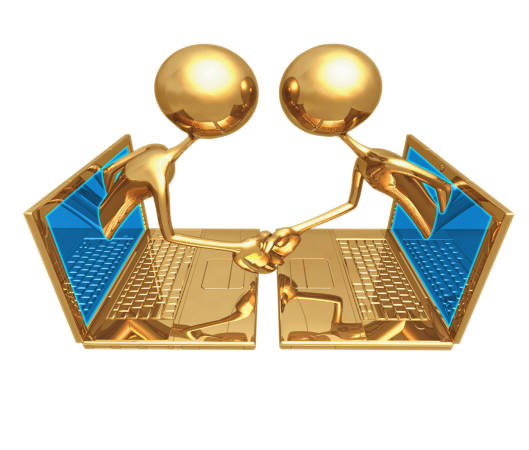 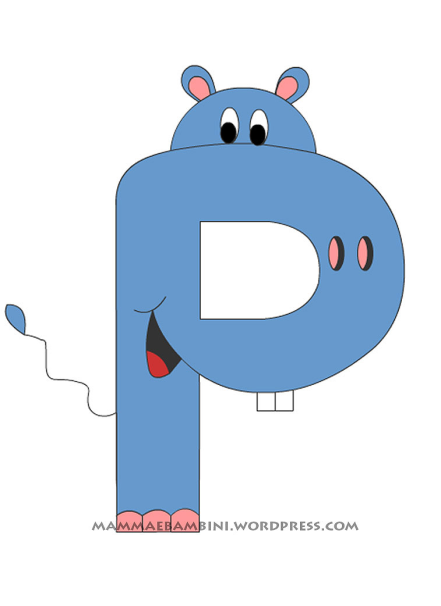 You can download a podcast (a radio programme or a video) from Internet and play it on your iPod (mp3 player). 
♣♠♥☻☺
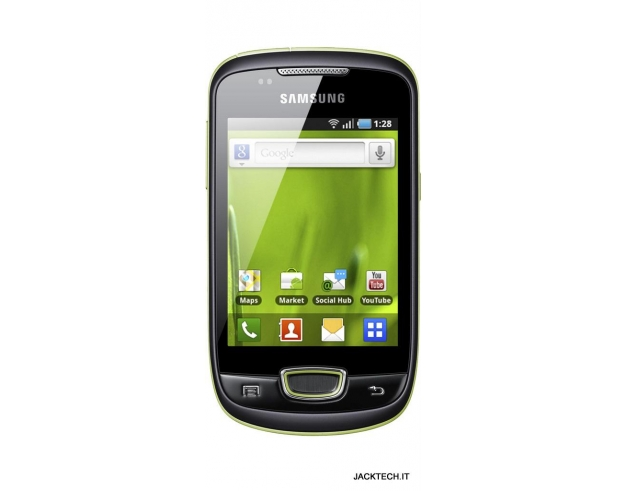 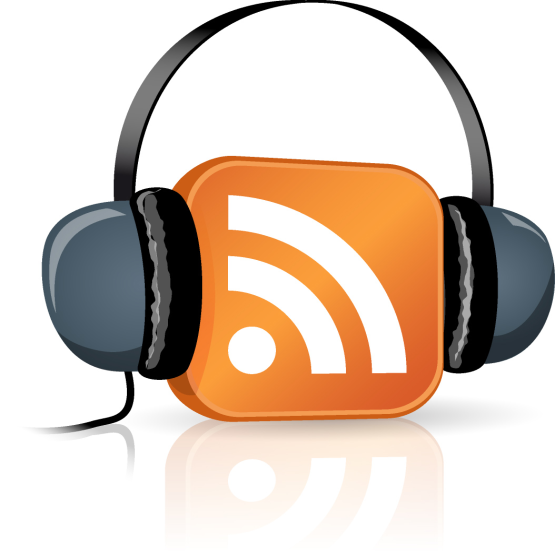 When you quit a computer program, you close it. 
☺♥☻
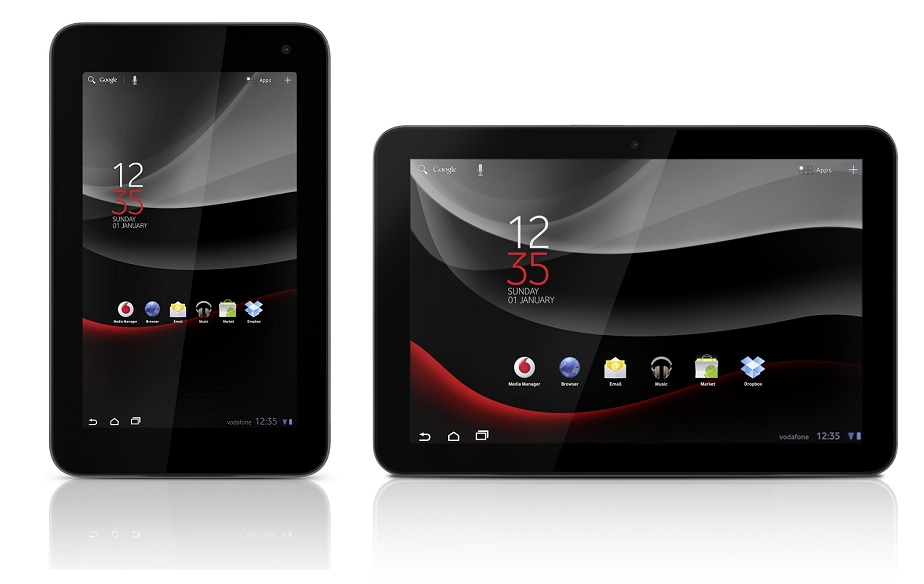 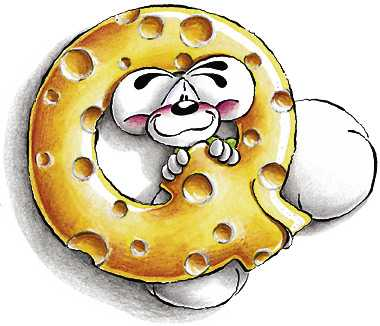 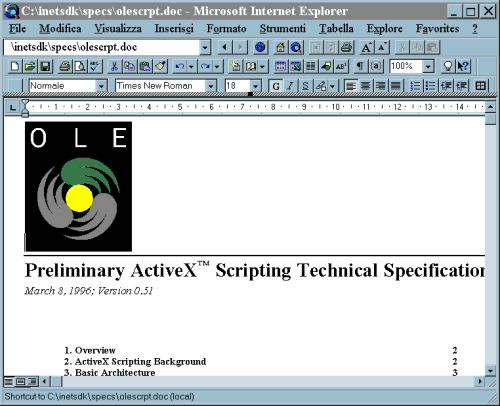 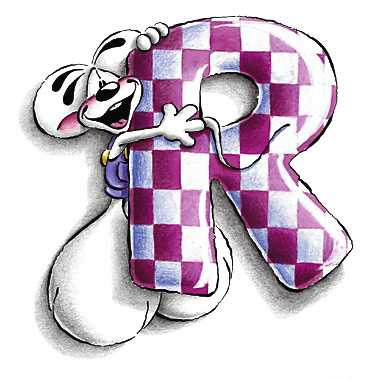 You send a message and you receive a reply. 
☺☻
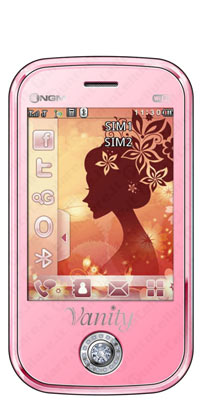 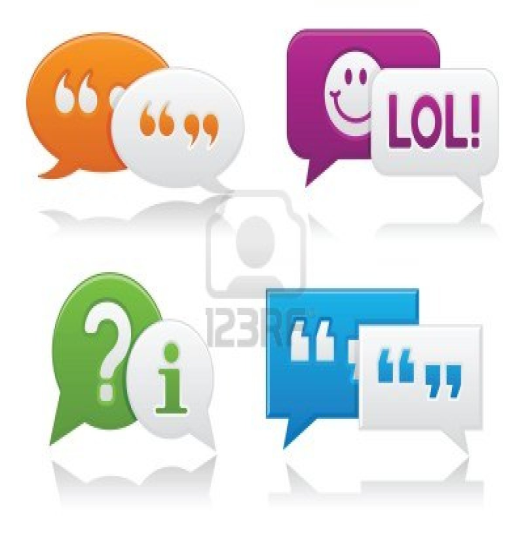 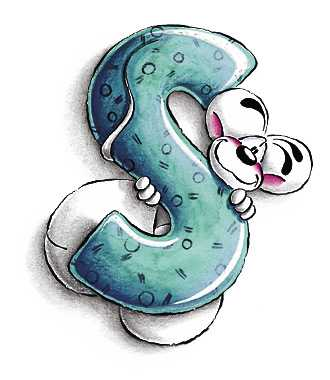 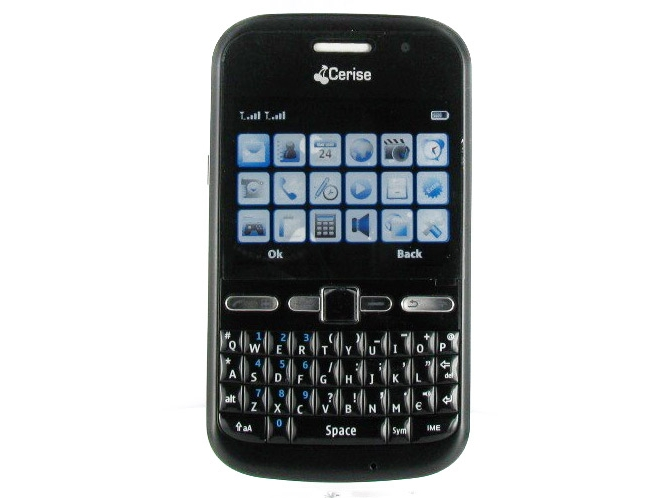 You surf Internet to find information. 
♠♣♦♥☻☺
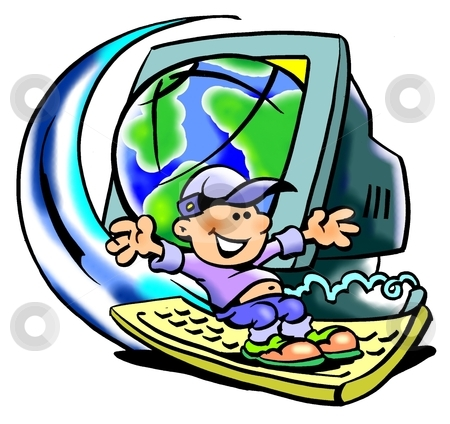 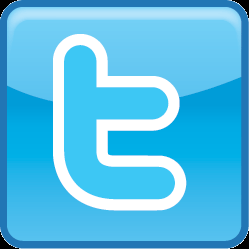 There are tools. They’re on the toolbar. 
☻☺
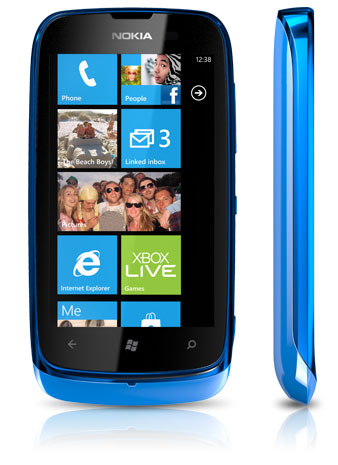 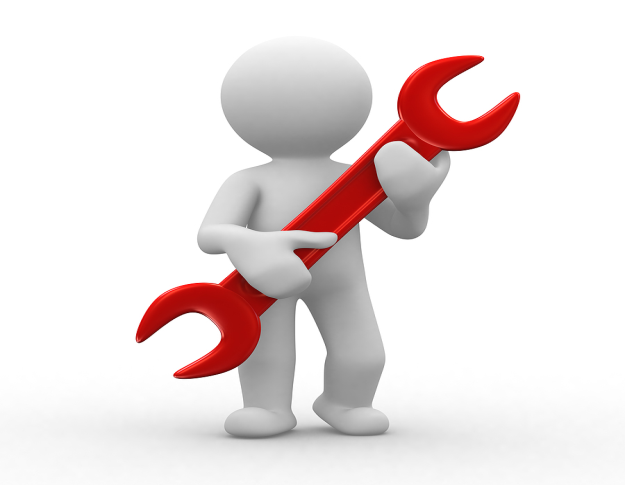 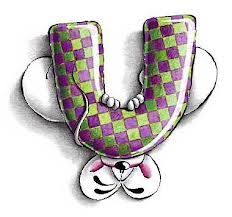 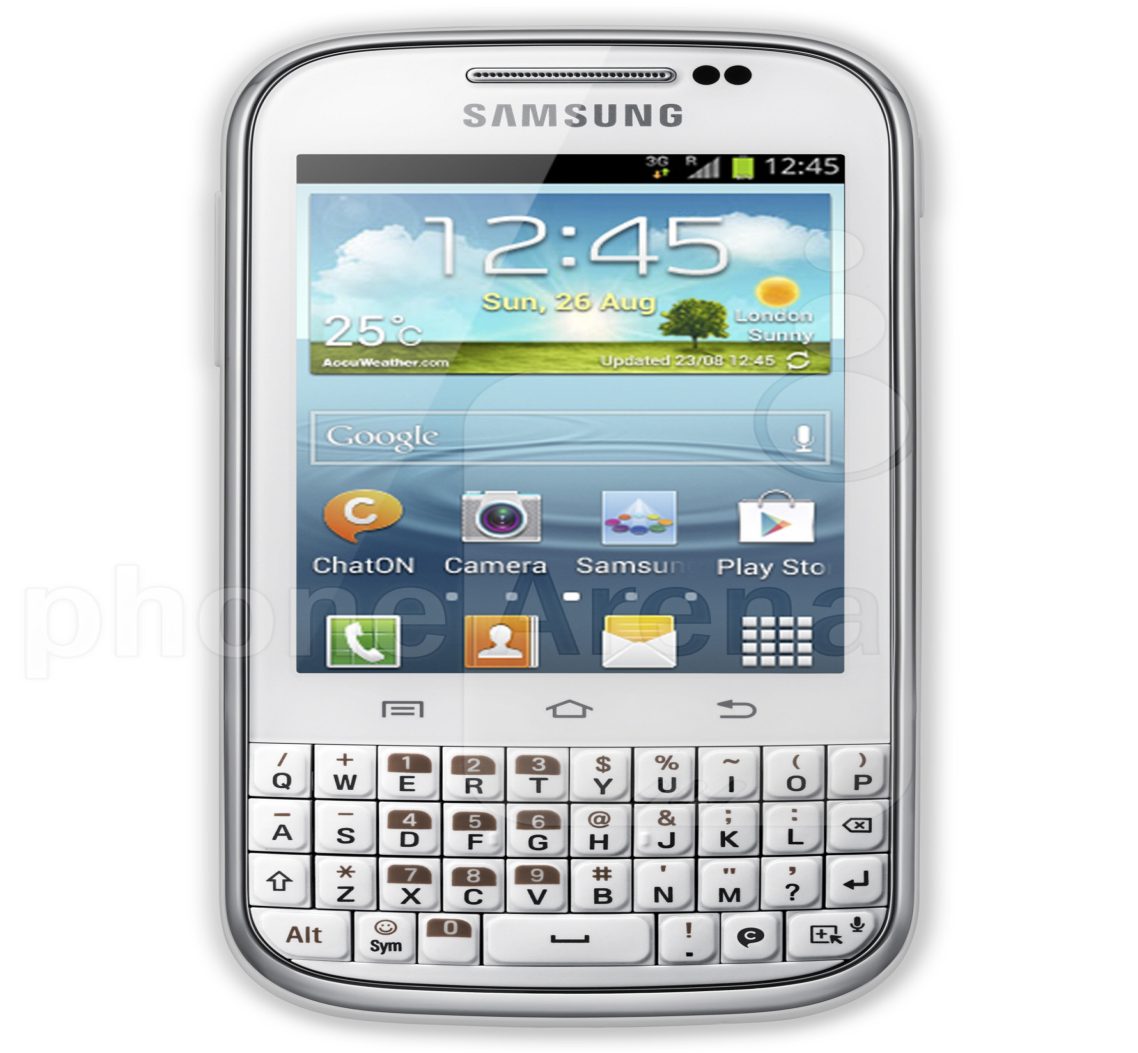 Your username is your email name, e. g. spiderman@italweb.net. 
♥♣♠○•
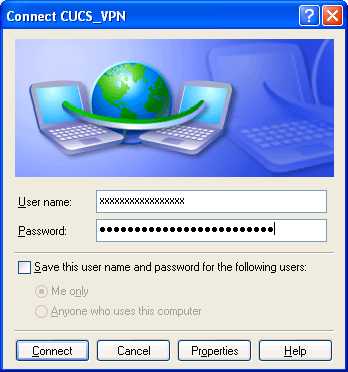 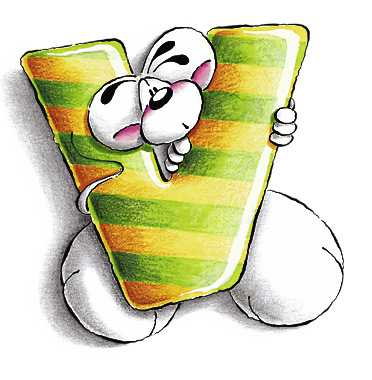 Type ‘virtual tour of London’ into Google and explore the capital of Great Britain! 
♥♠♣
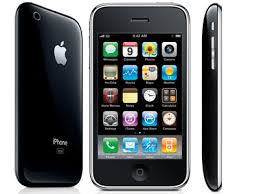 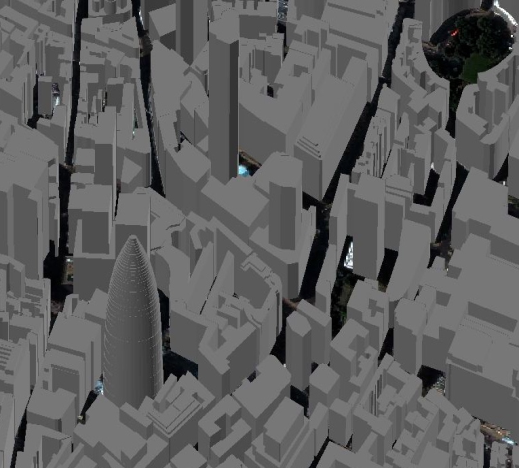 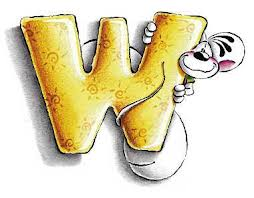 A webcam is a camera connected to a computer. 
•○►♥
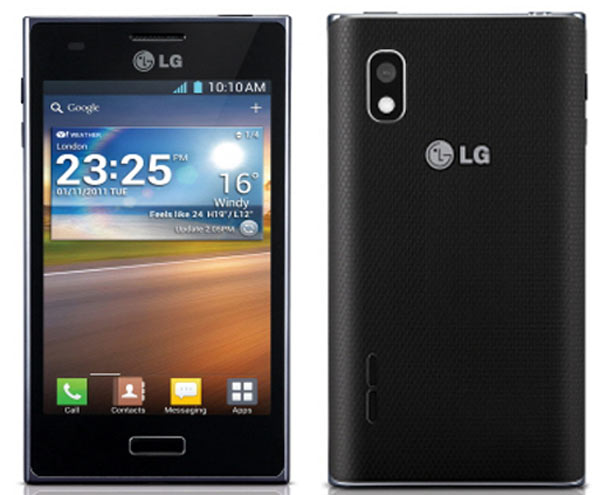 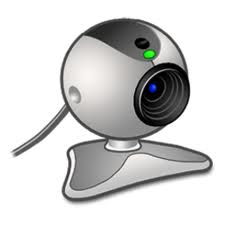 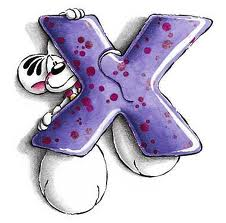 You can write the letter x at the end of your emails to send a kiss. 
♣☻♥
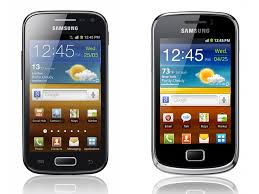 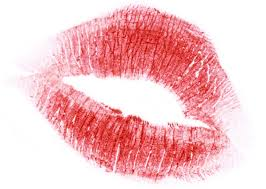 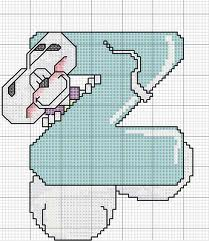 Don’t stay up late surfing Internet. Go to bed! 
☻♥
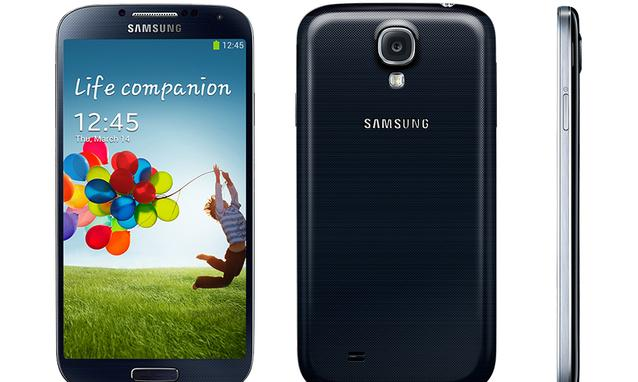 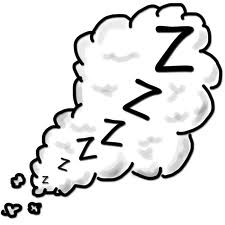 A project by: Tiano Lucia, Spagna Elena and Giglio Paolo